MIT563 Yapay Zeka ve Makine Öğrenmesi
Y. Doç. Yuriy Mishchenko
Ders planı
Boyut azaltma sorunu; Temel Bileşen Analizi (Principal Component Analysis, PCA)
Kümeleme sorunu; K-means yöntemi
Genel kavramları
Şu ana kadar çoğunlukla denetimli makine öğrenme problemlerine bakıyorduk
Bir ilişki için, tahmin edebilecek modeli bulmak gerekiyordu
Var olan ilişki için, örnekler vardı, ve ilişki genel şekilde biliniyordu (demek ki, muhtemelen etki eden özellikler, lineer yada lineer olmayan modelin şekli, vb)
Genel kavramları
Modern uygulamalarda yeni bir problem var olmuş;
İnternet hızlı büyüdüğü ve bilgi çoğunlukla internete depolandığı nedeniyle, insan topluluğun faaliyetleri ile ilgili birçok çeşit veri toplanmış
Bu veri kullanarak birçok karmaşık sorunlar incelenip modellenebilir olmuş
Ticari ilişkileri, müşteri tercihleri, topluluk davranması, piyasa gelişmesi, insanların özellikleri, vb
Genel kavramları
Bu durumların ortak özelliği şudur:
Var olan veriler birçok boyutlu: veritabanlarındaki mevcut verilerde her hangi problem için üzlerce binlerce farklı özellik (etkileyen faktör) seçilebilir
Modellenecek ilişkilerin genel şekli karmaşık ve genellikle bilinmez
Genel kavramları
Bununla ilgili iki yeni sorun çıkıyor:
Çok boyutlu veri gösterimi ve incelenmesi
Bilinmez ilişkilerin otomatik olarak  açıklanıp modellenmesi
Boyut azaltma
Boyut azaltma sorunu: “Çok boyutlu veri görsel incelenmesi”
Boyut azaltma
İki boyutlu verilere bakınca çok sıkça ilişki hemen açıklanır ...
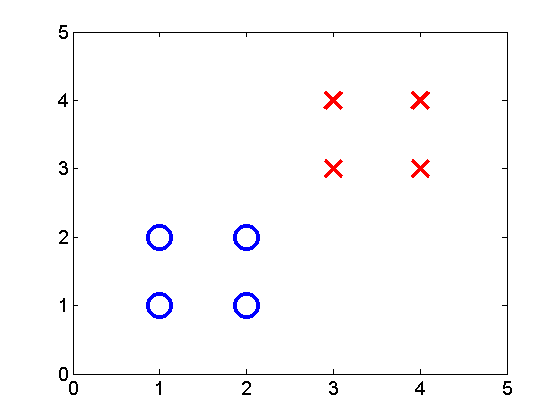 PARA
YAŞ
Boyut azaltma
1000 özellik varsa, ne yapmamız gerekiyor ?
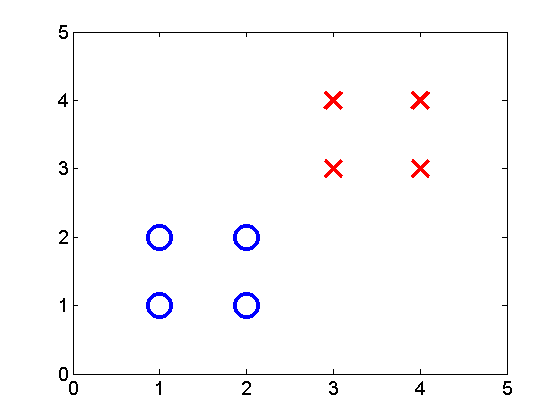 Boyut azaltma
Temel Bileşen Analizi (Principal Component Analiz, PCA) bu soruna şu şekilde yaklaşıyor:
Çok boyutlu verilere doğru açıdan bakarak çok sıkça verideki ilişkiler açıklanabilir
PCA’nın amacı, bu “doğru açı” bulmaktır
Boyut azaltma
Çok boyutlu verilere doğru açıdan bakarak var olan ilişkiler çok sıkça açıktır;
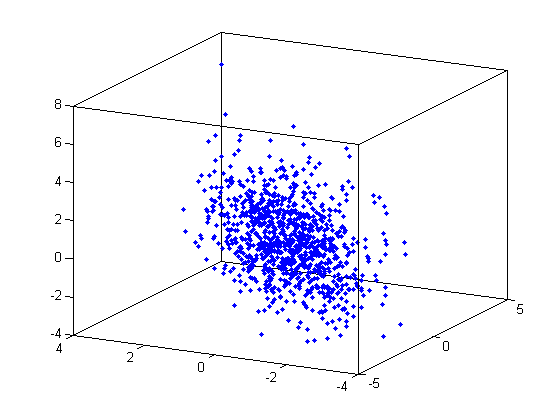 lineer ilişki aslında !
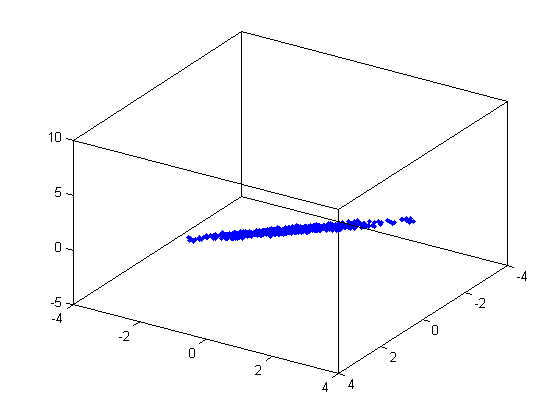 Boyut azaltma
PCA sorunu: görsel inceleme için uygun bir “açı”, yanı uygun koordinat sistemi, seçmektir
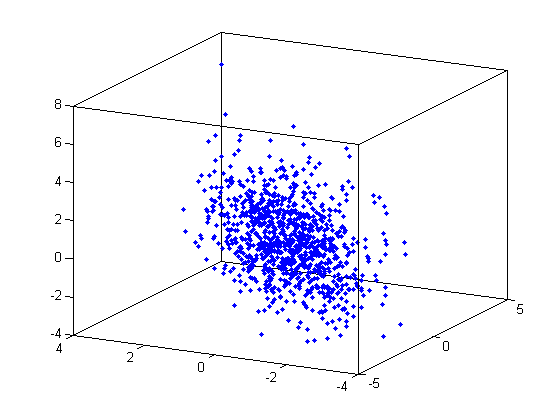 uygun koordinat sistemi
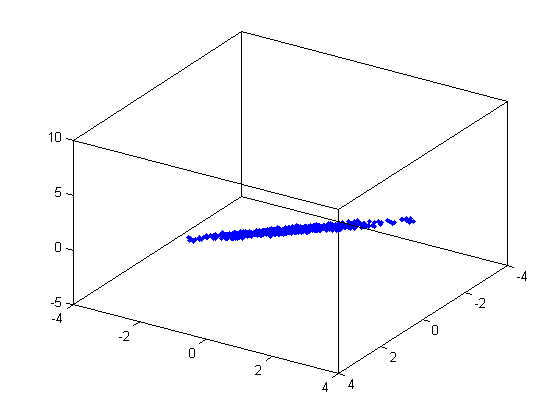 Boyut azaltma
Uygun “açıdan” verilere bakmak, bu koordinat sisemi kullanarak verileri incelemek demektir
Yeni koordinat sistemindeki verilerin grafiği
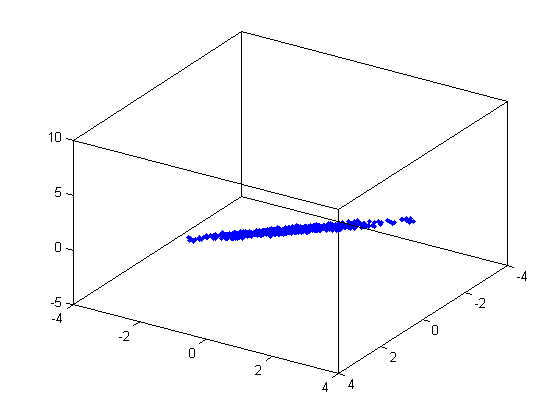 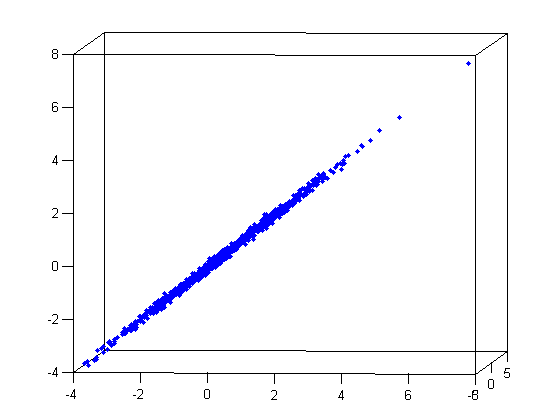 Boyut azaltma
PCA’da, uygun koordinat sistemi bu şekilde aranıyor:
1. eksen olarak, verilerin en büyük değişiminde olan yön seçiliyor
2. eksen olarak, önceki 1. eksene dikey olan ve verilerin en büyük değişiminde olan yön seçiliyor
3. eksen olarak, önceki 1. ve 2. eksene dikey olan ve kalan verilerin en büyük değişiminde olan yön seçiliyor
Ve böyle – her zaman yeni eksen olarak verilerindeki en büyük kalan değişimde olan yön seçiliyor
Boyut azaltma
Böyle seçilmis dikey olan “en büyük değişim” yönlerine “temel bileşenler” denir (ondan “temel bileşen analizi”)
PCA yönleri, verilerin değişimi ile ilgili en büyük katkıda olan yönü ilk önce belirtiyor, daha sonra daha az katkıda olan yönleri açıklıyor
Boyut azaltma
Gerçek uygulamalarda aşağıdaki durum çok sık olabilir: çok boyutlu ve ilk bakıştan çok karmaşık verilerde çok az temel etki vardır 
Bu etkiler birkaç ilk PCA yönü olarak bulunur
Bu anlamda, PCA yönleri, çok boyutlu karmaşık veriler sıkça 2-3 yeni “özellikle” açıklayıp gösterebiliyor !
Boyut azaltma
Orijinal veriler, çok boyutlu ve karmaşık
PCA koordinatında, iki ilk PCA yönü yeterlidir !!!
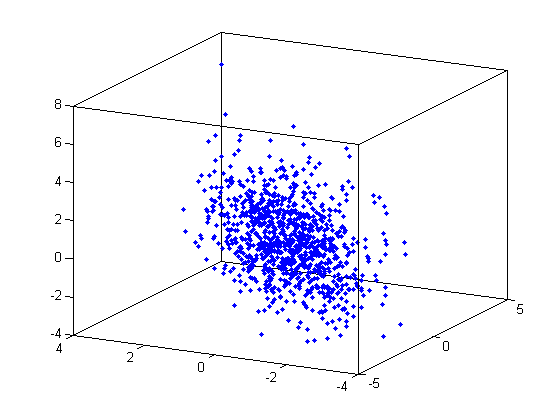 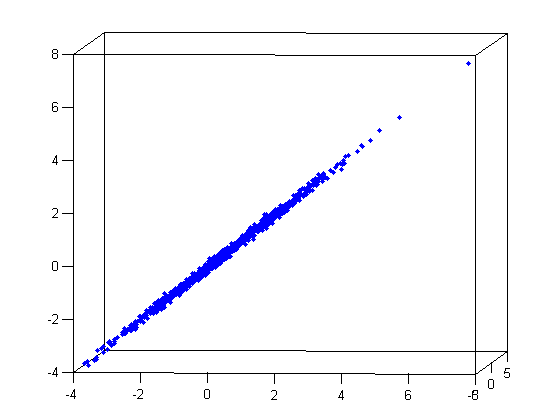 Boyut azaltma
Matematiksel açıdan, PCA yönleri veri maksimum varyans yönleridir
Varians, i. ve j. özellikler arasında ortak değişim derecesini ölçüyor (bütük özellik çiftleri için, i x j “varians matris” oluşturuyor)
Boyut azaltma
Sıfır ortalamalı veriler için varyans matrisi aşağıdaki şekilde hesaplanır
Boyut azaltma
PCA yönleri bu şekilde belirtiliyor ki, ilişkili koordinat sistemine göre varyans matrisi köşegen şeklinde olmalıdır
Boyut azaltma
Koşegen şekli demek ki, ij için Cij=0 (bütün yeni özelliklerde ortak değişim hiç yok) ve sadece Cii sıfırdan farklıdır
Boyut azaltma
Cii varians değerleri, verilerin i. yöndeki değişimi belirtiyor; daha büyük Cii  - o yönde daha büyük değişim anlamındadır
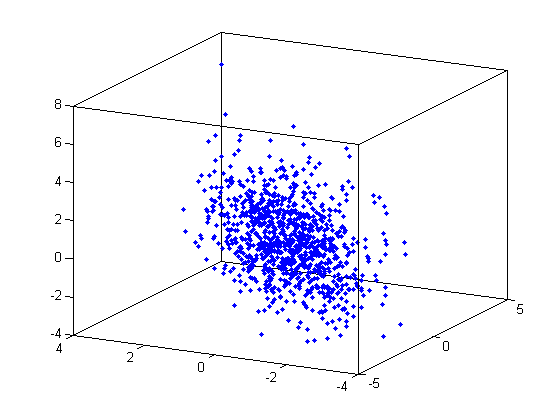 Büyük değişim yüksek varians
Çok küçük değişim düşük varians
Daha küçük değişim daha düşük yüksek varians
Boyut azaltma
Varyans matrisi köşegen şekline koyma, bir “özdeğeri” diye matematiksel problemidir
Bu çok iyi bilinen matematiksel problem, ve var olan yazılım kullanarak verimli şekilde çözülebilir (...)
Boyut azaltma
Bu şekilde, C matrisinin özvektörleri PCA yön vektörleridir
Koşegen şeklindeki varyans matrisi, ilişkili verilerindeki farklı yönde değişim yada genişliği belirtiyor
Boyut azaltma
Temel bileşen analizi matematiksel anlamda, verilerin varians matrisinin özdeğerleri problemi çözüp, özvektörleri yeni PCA koordinat sistemi olarak kullanır
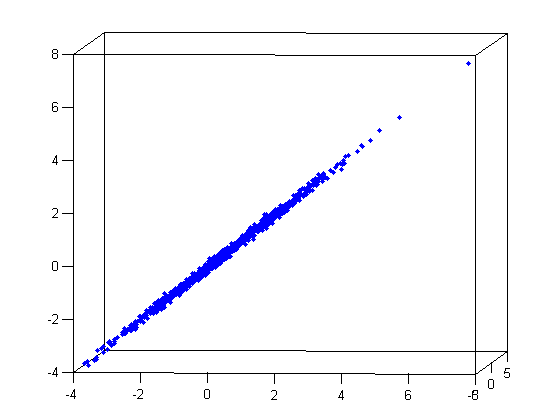 Boyut azaltma
Bu yeni koordinat sistemine göre, öncelikle önemli olan verilerdeki yönleri daha önce gösterilir, çok boyutlu karmaşık verilerin yapısı grafik şekilde incelenebilir
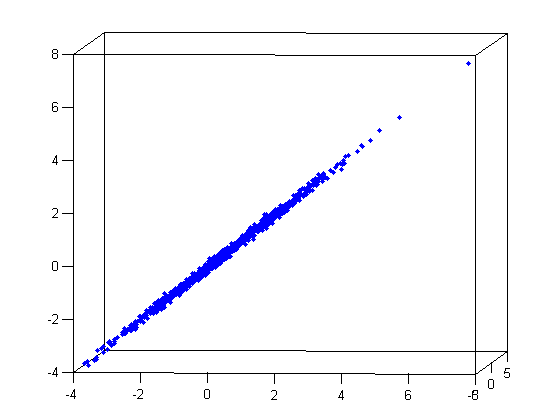 Boyut azaltma
Orijinal özellikler, x, ve onların PCA’deki vektörler, z, lineer şekilde bağlıdır;




Buradaki U matrisi, özvektörlerin matrisidir; (U matrisinin sütunları C matrisinin özvektörleridir; çarpım – matris-vektör çarpımıdır
Boyut azaltma
Koşegen ve orijinal C matrisleri bu şekilde bağlıdır;
Boyut azaltma
Makine öğrenme açısından, PCA yöntemi var olan (x) veriler için daha “iyi” yeni lineer olan (z) özellikleri bulmaya çalışıyor
Boyut azaltma
Bu yeni (z) özelliklere göre,
Verilerin en büyük değişimi 1. z-özelliğinde olmaktadır;
Verilerin sonraki en büyük değişimi 2. z-özelliğinde olmaktadır;
Sonunda olan özelliklerin değişimi en düşük; demek ki bu son z-özellikleri var olan verilerde hiç değişmez (!)
Boyut azaltma
Son özelliklerin değişimi düşükse, bu özelliklerin etkisi her hangi modelde sabit şekilde düşünülebilir
Bu özelliklerin sabit olması için, onların etkisi de sabittir; her durumda aynı ektisidir, yani bunlar önemli değil, bütün durumlarda hiç değişmez ve bu anlamda sonuçları etkilemez ...
Çok az değişim
Çok değişim
Az değişim
Boyut azaltma
Bu durumda, biz sadece birkaç en önemli temel bileşen kullanmamız lazım (değer özellikler sabit)
Çok az değişim
Çok değişim
Az değişim
Boyut azaltma
Çok özellikli orijinal model, birkaç temel bileşen ile de yazılabilir; bu demek – daha az hesaplama, daha az işimiz, vb – genellikle çok büyük avantajdır !!!
Boyut azaltma
Orijinal verilerde 1000 özellik varsa ve PCA bileşenin az sayıda yeterli olması görünüyorsa, kaç PCA bileşen tutmamız lazım ?
Boyut azaltma
Temel bileşenlerin yeterli saysısını belirtmek için “tutulan varyans” (“recovered varians”) kavramı kullanılmaktadır:
Kullanılacak ilk temel bileşenlerin toplam varyansı (yani onların Cii  toplamı, tutulan varyans) orijinal verilerin toplam varyansının %90-%95’i olması lazım
Boyut azaltma
Genel uygulamalarda, 1000 boyutlu veriler için sıkça 10-20 ilk temel bileşeni verilerin %90-%95 değişimini veriyor
Bu durumda, orijinal veriler %95 doğrululukla temsil etmek için 10-20 PCA bileşeni yeterli olabilir
Boyut azaltma
Örneğin, 1000 özellikli veriyi kaydetmek için bütün 1000 özellik kaydetme yerine 10-20 ilk temel bileşeni kaydedip diğer bileşenlerin değerlerini ortalama olarak (çünkü onlar aşağı yukarı değişmez) depolabiliriz 
Orijinal veriler, %1-2 bellekle kaydedilebilir
Boyut azaltma
PCA, boyut azaltmanın çok faydalı yöntemidir
PCA, çok boyutlu verileri yaklaşık olarak ve daha az boyutlu veriyle temsil eder
PCA, orijinal veriler için dik-olan-en-büyük-varyans-yönleri bulup orijinal verileri bu bazda gösterir
PCA, çok boyutlu verilerin görsel gösterilmesi ve incelenmesi için kullanılabilir
PCA, makine öğrenmesi olarak, verilerin boyutu azaltabilir–az değişen PCA özellikleri modelleme için önemsiz olabilir, bu şekilde modelleme ile ilgili hesaplama hızlandırabilir
PCA, veri sıkıştırma için de kullanılabilir
Kümeleme sorunu
Kümeleme, denetimsiz makine öğrenme bir sorunudur
Kümeleme sorunu
Denetimli öğrenme, hatırlatma:
Modellenecek ilişki için girdi-çıktı, neden-sonuç, durum-sınıf, vb örnekler var
Var olan örnekleri kullanarak bir model ve gelecek durumlar için karar etme yöntemini geliştirmek lazım
Kümeleme sorunu
Denetimsiz öğrenme, hatırlatma:
Modellenecek ilişki için girdi-çıktı, neden-sonuç, durum-sınıf, vb örnekleri yok 
Sadece “etiketsiz” veri kümesi var
Hem verilerin yapısını anlamak hem de ilişki model ve veriler sınıflandırılmasını bulmak lazım
Kümeleme sorunu
Denetimli öğrenme: sınıfların örnekleri var
sınıflar var
Kümeleme sorunu
Bu örnekleri kullanarak karar modeli (mesela, lineer karar sınırı) oluşturulabilir
?
sınıflar var
Kümeleme sorunu
Denetimsiz öğrenme: sınıflar yok
Kümeleme sorunu
Hem sınıflar hem de onlarındaki noktaları belirtmek lazım
1. sınıf
2. sınıf
Kümeleme sorunu
Genel veriler için, yani etiketsiz veriler için, hem olabilir sınıfılar etiketleri hem de örneklerin sınıflandırılması yöntemi belirtmek lazım
Kümeleme sorunu
Kümeleme önemli ve yaygın sorundur, bir çok yöntem de var
Biz, en kolay ve çok popüler K-mean yöntemine bakacağız
Kümeleme sorunu
K-means yöntemi, lineer sınıflandırma yaklaşımıdır
Bu yönteme göre, iki veri sınıfı tanımlamak için iki merkez noktası belirtilir
Örnekler, her zaman en yakın merkezinin sınıfına konulmuştur
Bu sınıflandırma yöntemi, lineer karar sınırıyla temsil edilebilir
Kümeleme sorunu
1. İki merkez noktasını belirtip örnekler merkez noktasına göre bölünür
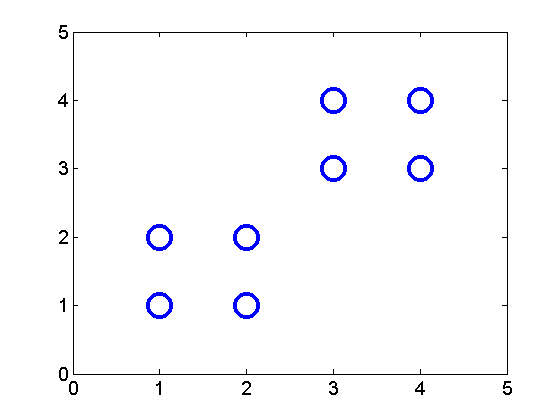 2. sınıf merkezi
Karar sınırı
1. sınıf merkezi
Kümeleme sorunu
2. Bu şekilde örnekleri bölüp merkez noktalarını örneklerin ortalama pozisyonu olarak güncelleştirilir
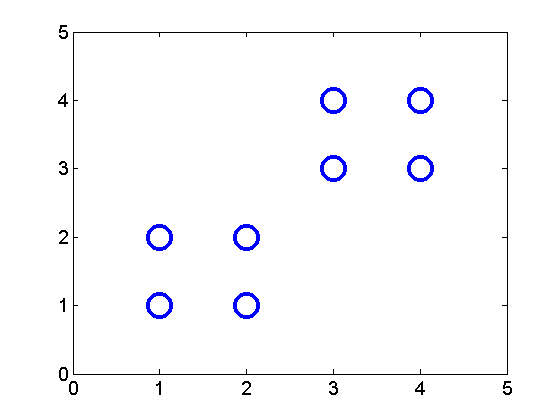 2. sınıf merkezi
Karar sınırı
1. sınıf merkezi
Kümeleme sorunu
3. Yeniden örnekleri bölüp merkez noktalarını tekrar güncelleştirilir
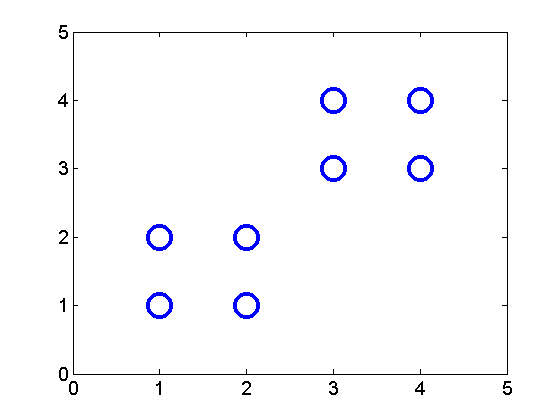 2. sınıf merkezi
Karar sınırı
1. sınıf merkezi
Kümeleme sorunu
Sonuçta, iki küme, merkezleri ile belirtilir, ve bu kümelere göre örneklerin atanması belirtilir
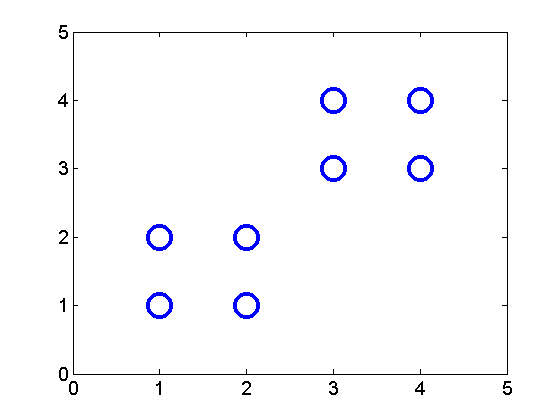 Kümeleme sorunu
Matematiksel şekilde, K-means yöntemi bu şekilde tanımlanır;
Birkaç (2 yada daha çok) rasgele sınıf merkezi seçilir
Bütün örnekler, en yakın merkezlerin sınıflarına konulur
Atanmış örneklere göre yeni sınıf merkezleri ortalama pozisyon olarak hesaplanır
Tekrarlanır
Kümeleme sorunu
K-means yöntemi;
Kümeleme sorunu
Verilerin birkaç iyi ayrılmış kümesi varsaydı, K-means yöntemi bu kümeleri bulabiliyor
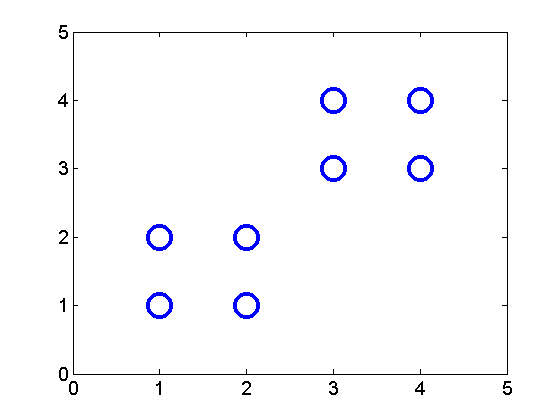 Kümeleme sorunu
Verilerin birkaç iyi ayrılmış kümesi yoksa, K-means yöntemi bir optimal şekilde verilerin bölgelenmesi verecek
Kümeleme sorunu
K-mean yöntemi için maliyet fonksiyonu şekilde tanımlanabilir; böyle maliyet fonksiyonuna “distorisyon” denir;
Yani örneklerin merkezlerden toplam ortalama mesafesi
Kümeleme sorunu
Distorsiyonu adım adım azaltırken K-means yöntemi çıkmaktadır
Kümeleme sorunu
Uygulama sorunları:
K-means algoritmasını başlatmak için sınıflar için ilk merkezleri elleriyle seçilmesi lazım
Örneklerin sırasından iki yada birkaç rasgele nokta seçilir ve onları sınıf merkezleri olarak kullanılır
K-means algoritması birkaç defa tekrarlanması gerekebilir: distorsiyonun birçok lokal minimumu olması yüzden algoritmanın bir geçişi iyi kümeler vermeyebilir
Kümeleme sorunu
Uygulama sorunları:
K-means yöntemi, veriler iki yada birkaç, K, sınıfa bölüyor (şundan, K-means yöntemi) ama ...
Sınıf sayısını, K’yı, önceden seçmek lazım;
K, aşağı yukarı gerçekten var olan sınıf sayısına eşit olmalıdır !
Bunu bilmeyebiliriz hiç ...
Kümeleme sorunu
Uygulama sorunları:
Sınıf sayısını belirtmek için “eğme noktası” (elbow point) metodu kullanılabilir
K-means algoritması, K=1,2,3,4,... ile çalıştırılır
Farklı K için, en iyi J distorsiyon değerleri çizilir
Bu grafikte bir “eğme noktası” olabilir
Bu şekilde, eğme noktası gerçek sınıf sayısını belirtir
Kümeleme sorunu
Eğme noktası:
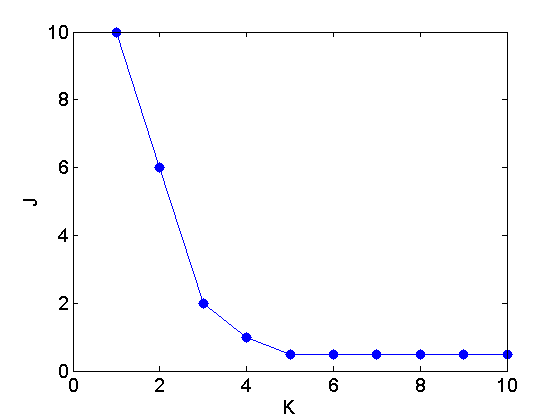 Eğme noktası;Sınıf sayısı K
Kümeleme sorunu
Diğer taraftan, K kümelemenin son amacına göre seçilebilir
K-means, örnekleri en uygun birkaç sınıfa bölüyor; bu iş farklı bir amacıyla yapılabiliyor
Bu “son” amacı bazen kullanılacak K değerini de belirtebiliyor
Kümeleme sorunu
Örneğin: giyim üretmede üretilecek giyim birkaç ayrık boyutlarda üretilmelidir (Small-Medium-Large)
Tabii ki gerçek insanlar 3 boyutta değil; bu demek ki, gerçek insanların boyut dağılımına göre üretici üç en uyugun orta noktası seçip bütün giyimleri şu boyutta üretmek zorundadır
Kümeleme sorunu
Bu en uygun kullanılacak boyutlar, K-means algoritmasıyla seçilebilir
Bu durumda, K=3 olması lazım, çünkü (son amacımız olarak) giyim üç boyutta üretilecek
İyi ayrılmış sınıf burada yok, ama K-means yine de verileri üç en uygun sınıfa bölebiliyor
Kümeleme sorunu
K-means’deki K değerini kümeleme son amacına göre 3 değerinde seçilmiştir
Gerçek insanların giyim boyutları 
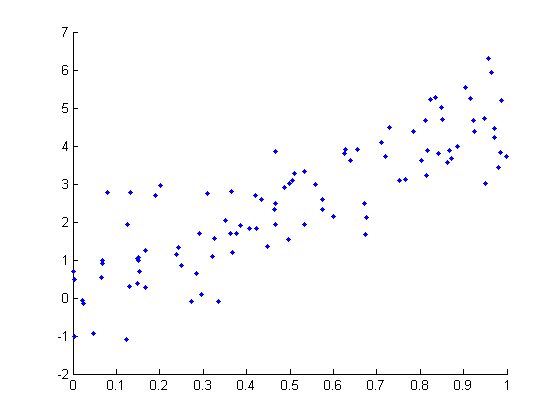 L
M
K-means tarafından bulunmuş en uygun S-M-L boyut sınıfları
S
Come again !